My Recent Senolytic and NAD+ Age Reversal Experiments
Ben Best
Pharmacy (BSc Pharm) 
Physics/Computing Science (BSc)
Employee – Biomedical Research & Longevity Society
1
My Recent Self-Experimentation
(1) Fasting and exercise program to lose weight
(2) Enhanced senolytic therapy
(3) Enhanced NAD+ boosting therapy
Plus enhanced NAD+ utilization

With multiple experiments in parallel, and experimental modification as the experiments precede, it is not easy to isolate specific causes and effects
These experiments are on top of my ongoing practices of a vegetarian ketogenic diet and many supplements
2
Fasting and Exercise
I gained a great deal of weight during the Spring due to the pandemic, reaching 147.5 lbs (66.9 kg)
I fast on weekends, eat one large meal only on Monday, Wednesday, and Friday, plus a couple of handfuls of nuts on Tuesday and Thursday.
I vigorously exercise on Tuesday, Thursday, and on the weekends.
My weight has dropped to below 125 lbs (56.7 kg)
3
Weight Loss and Blood Pressure
4
Senescent cells
Senescent cells
 (1) no longer divide 
(2) resist apoptosis (programmed cell death) 
(3) secrete toxic chemicals (SASP factors)
(SASP = Senescent-Associated Secretory Phenotype)
(4) cause aging and aging-related diseases
NATURE  571:183 (2019)
5
Justifying Senolytic Therapy (therapy to eliminate senescent cells)
Senescent cells increase with age and underlie or worsen many age-related diseases, some of which are
Atherosclerosis
Loss of stem cell function
Osteoarthritis
Alzheimer’s disease
Pulmonary fibrosis
Age spots
Cancer and spread of cancer
NATURE  571:183 (2019)
6
Negative consequences of senescent cells
Senescent cells cease to benefit their resident tissues
Senescent cells remain metabolically active, producing high quantities of free radicals (reactive oxygen species)
CELL DEATH & DIFFERENTIATION 26:276 (2019)
Senescent cells accumulate large amounts of cellular junk (lipofuscin)
MOLECULES AND CELLS  33:597 (2012)
Senescent cells engulf neighboring cells, thereby increasing the survival of the bloated senescent cells
JOUNAL OF CELL BIOLOGY  218:3827 (2019)
Senescent cells produce toxic SASP (Senescence-Associated Secretory Phenotype) factors
CELL DEATH & DIFFERENTIATION 26:276 (2019)
7
Some negative consequences of SASP factors
SASP factors consist of inflammatory cytokines, growth factors, immune modulators and proteases
SASP factors produce chronic inflammation, induce fibrosis, inhibit stem cells, and cause cancer
SCIENCE  364:636 (2019)
SASP factors induce insulin resistance
DIABETOLOGIA 62:1835 (2019)
SASP factors reduce NAD+ in non-senescent cells (reducing PARP and sirtuin activity)
BIOCHEMICAL AND BIOPHYSICAL RESEARCH COMMUNICATIONS 513:486 (2019)
SASP factors increase CD38 in macrophages (reduce NAD+)
BIORXIV DOI:10.1101/609438 (2019)
8
Senolytic treatment
Senescent cells are very heterogeneous, such that any senolytic treatment that eliminates certain senescent cells will not affect others
BMP Reports 52:47 (2019)
The ideal senolytic treatment drug uses a “hit-and-run” strategy, with a short half-life (a few hours) that is long enough to kill senescent cells, but does not remain around long enough to significantly harm non-senescent cells
9
Anti-anti-apototic senolytic treatment
Senescent cells, like cancer cells, are resistant to                 apoptosis (programmed cell death)
BCL family of proteins cause cells to resist apoptosis
NATURE COMMUNICATIONS 7:11190:184 (2016)
Src tyrosine kinase also cause cells to resist apoptosis 
CELL DEATH AND DIFFERENTIATION 19:1459 (2012)
10
Dasatinib (D) and Quercetin (Q) as senolytics
Flavonoids (Fisetin, Quercetin) (Q) inhibit anti-apoptotic BCL proteins
JOURNAL OF INTERNAL MEDICINE 288:518 (2020)
Dasatinib (D) inhibits anti-apoptotic Src tyrosine kinase
JOURNAL OF INTERNAL MEDICINE 288:518 (2020) 
Dasatinib and Quercetin eliminate different types of apoptosis-resistant senescent cells
Dasatinib:  eliminates senescent adipose progenitors
Quercetin:  eliminates senescent endothelial cells
AGING CELL  18: e12950 (2019)
The combination Dasatinib+Quercetin (D+Q) kills more types of senescent cells than either D or Q alone
AGING 9:955 (2017)
D+Q also kills non-senescent cells
CELL RESEARCH 30:556 (2020)
11
D+Q trials in humans
Diabetic kidney disease is associated with increased numbers of senescent cells. Nine patients who were treated with D+Q over 3 days showed reduced senescent cells after 11 days
EBIOMEDICINE  47:446  (2019)
Idiopathic pulmonary fibrosis is associated with accumulated senescent cells. Thirteen patients treated over 3 weeks with D+Q  showed substantial reduction in symptoms
EBIOMEDICINE  40:554 (2019)
12
Fisetin
Fisetin has been shown to be superior to nine other flavonoid compounds (including quercetin) at eliminating senescent cells
EBIOMEDICINE 36:18 (2018)






Fisetin given to 20-month-old mice extended lifespan 8% EBIOMEDICINE 36:18 (2018)
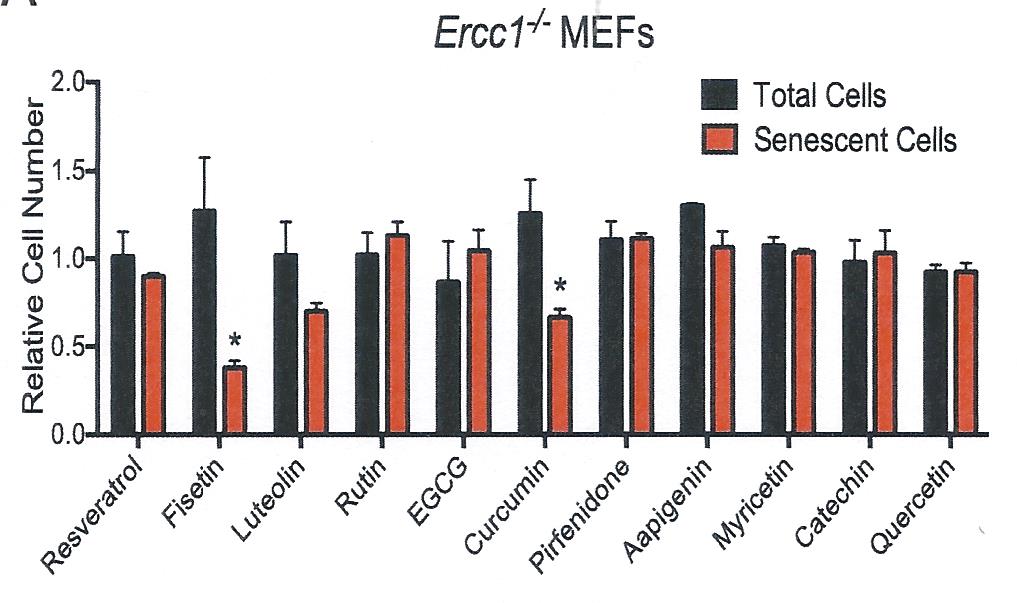 My Most Recent Senolytic Protocol
Every Monday for six weeks (Early SEP to mid-NOV)
Dasatinib 2 x 50mg capsules  (100 mg)
Quercetin 4 x 250mg capsules (1 gram)
Fisetin 15 x 100mg capsules (1.5 gram)
Take with high-fat meal to increase absorption
of dasatinib  Prague Medical Report 2-3:52 (2019)
of quercetin Nutrients 11:2288 (2019)
No food or NAD+-boosting supplements on weekends in order to reduce NAD+
NAD+ benefits senescent cells as well as normal cells
Therefore keep NAD+ low to kill senescent cells
Rejuvenation Research 22:261 (2019)
14
Inflammatory markers before and after 6 weeks of senolytic therapy
15
NAD+
Nicotinamide Adenine Di-nucleotide
Two nucleotides (nucleobase+ribose+phosphate)
Nicotinamide attached to one ribose+phosphate
Adenine attached to the other ribose+phosphate
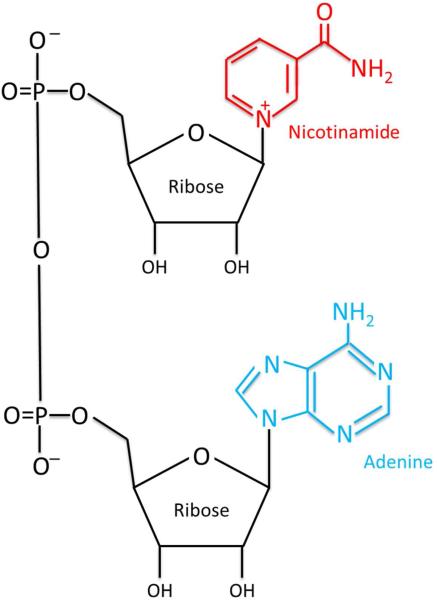 16
NAD+ declines with age
Decline of NAD+ with age is reputedly responsible for many aging-related diseases: neurodegenerative diseases, cardiovascular diseases, muscle atrophy, etc
TRENDS IN MOLECULAR MEDICINE  23:899 (2017)
Restoration of NAD+ can potentially rejuvenate
17
NAD+ is a coenzyme with 3 main target enzymes
(1) Poly (ADP-Ribose) Polymerase (PARP)
Important for DNA repair
CELL METABOLISM 27:529 (2018)
(2) Sirtuins
EXPERIMENTAL GERONTOLOGY 134:110888 (2020)
(3) cADPR synthase
cyclic ADP Ribose
Ca2+ second messenger
Muscle contraction, insulin secretion, cell proliferation
WORLD JOURNAL OF BIOLOGICAL CHEMISTRY 5:58 (2014)
18
NAD+ as a cofactor results in  NAM as a waste product
Splitting of NAD+ as enzymatic co-factor for PARP
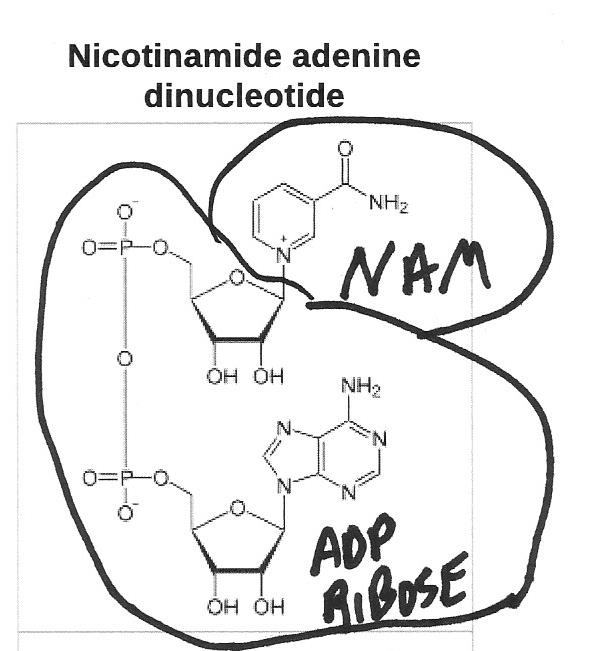 19
MARPs and PARPs
Mono (ADP-ribose) Polymerases (MARPs) and Poly (ADP-ribose) Polymerases (PARPs)
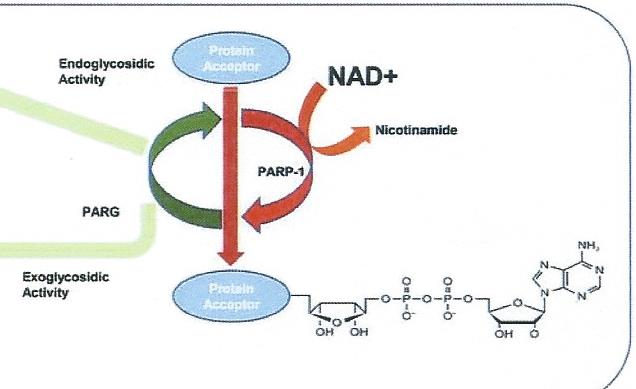 20
PARPs and the Genome
PARPs maintain genome stability
NUCLEIC ACIDS RESEARCH 35:7456 (2007)
80-85% of DNA-break repair is mediated by PARP1 and 10-15% by PARP2
CURRENT PROTEIN AND PEPTIDE SCIENCES 17:705 (2016)
A study of 13 mammalian species showed strong positive correlation between PARP activity and lifespan. Human PARP activity is 5 times rat activity
PNAS 89:11759 (1992)
PARP activity declines with age
NUCLEIC ACIDS RESEARCH 35:7456 (2007)
21
Sirtuins
Seven human sirtuins have been found
SIRT1 to SIRT7
Function by either deacylation or by mono-ADP ribosylation (MARP)
BIOGERONTOLOGY 18:447 (2017)
Sirtuins are important for 
Stem cell function AGING CELL 16:1208 (2017)
DNA Repair SCIENCE 350:1208 (2015)
Mitochondrial function
For heart (cardiovascular disease)
CIRCULATION RESEARCH 123:868 (2018)
For brain (neurodegenerative disease)
JOURNAL OF CHEMICAL NEUROCHEMISTRY 95:43 (2019)
22
Sirtuins
Sirtuins are increased in calorie restriction, believed to be an important cause of the increase in health and lifespan
BIOGERONTOLOGY 18:447 (2017)
SIRT1 induces mitochondrial biogenesis and antioxidants
ANTIOXIDANTS & REDOX SIGNALING 28:711 (2018)
SIRT1 inhibits NF-kB, reducing chronic inflammation (cause of numerous age-related diseases) and promotes autophagy
BIOGERONTOLOGY 18:447 (2017)
SIRT3 facilitates mitochondrial function and promotes autophagy
INTERNATIONAL JOURNAL OF MOLECULAR SCIENCES 21:5266 (2020)
SIRT7 maintains ribosomal DNA thereby reducing cellular senescence
JOURNAL OF BIOLOGICAL CHEMISTRY 298:11242 (2018)
23
Sirtuin 6 (SIRT6) reduces DNA damage
Transposon activity is implicated in many age-related disorders, including cancer and neurodegeneration
SIRT6 represses retrotransposon activity, but this repression declines with age along with declining SIRT6
NATURE COMMUNICATIONS 5:5011 (2015)
SIRT6 facilitates PARP activity in DNA repair
CELL 177:622 (2019)
SIRT6 maintains stem cell self-renewal capacity
TRENDS IN ENDOCRINOLOGY AND METABOLISM 28:168 (2017)
Comparing 20 rodent species (mouse 2-3 years, beaver up to 20 years), lifespan was highly correlated with double-strand break repair capability and the capacity of SIRT6 to promote double-strand break repair.
Beaver SIRT6 gene extended fruit fly lifespan more than mouse SIRT6 gene
CELL 177:622 (2019)
24
CD38 (cADPR synthase)
“CD” = “Cluster of Differentiation”
CD is a protocol to identify cell surface molecules
Example: CD34+,CD31–    identifies stem cells
(CD34 present, CD31 absent)
Historically CD38 was simply a marker of T-cells
CD38 is now known to be an enzyme on T-cells and macrophages that consumes NAD+
CD38 can induce beneficial acute inflammation against bacterial infection  
NATURE MEDICINE 7:1209 (2001)
25
CD38 the major cause of NAD+ decline with age
Prior to 2016 it was believed that NAD+ declined with age mainly due to NAD+ consumption by PARP to repair the increasing age-associated DNA damage
PLOS ONE 7:e42357 (2012)
Now known that aging is associated with increased visceral fat, which becomes infested with CD38-laden macrophages causing chronic inflammation
GERONTOLOGY 57:66 (2010)
Secretions from senescent cells increases macrophages (further increasing chronic inflammation with age)
BIOCHEMICAL AND BIOPHYSICAL RESEARCH COMMUNICATIONS                513:486 (2019)  &  NATURE METABOLISM 2:1265 (2020)
CD38 is the major cause of NAD+ decline with age
CELL METABOLISM 23:1127 (2016)
26
Chronic inflammation versus (anti-bacterial) acute inflammation
CD38 chronic inflammation can induce
Rheumatoid arthitis 
CELLS 9:52 (2020)
Asthma and COPD  (CD38 elevated in heavy smokers)
CURRENT OPINION IN PHARMACOLOGY 51:29 (2020)
PHARMACOLOGY & THERAPEUTICS 172:116 (2017)
Neuroinfammation and neurodegenerative diseases
CELLS 9:471 (2020)	
Cellular senescence
IMMUNOMETABOLISM 2:e200026 (2020)
Chronic inflammation in visceral fat activates CD38 in macrophages leading to NAD+ decline
NATURE METABOLISM 2:1265 (2020)
27
CD38 the major cause of NAD+ decline with age (declining mitochondrial function and DNA repair)
28
NAD+ Biochemical Pathways
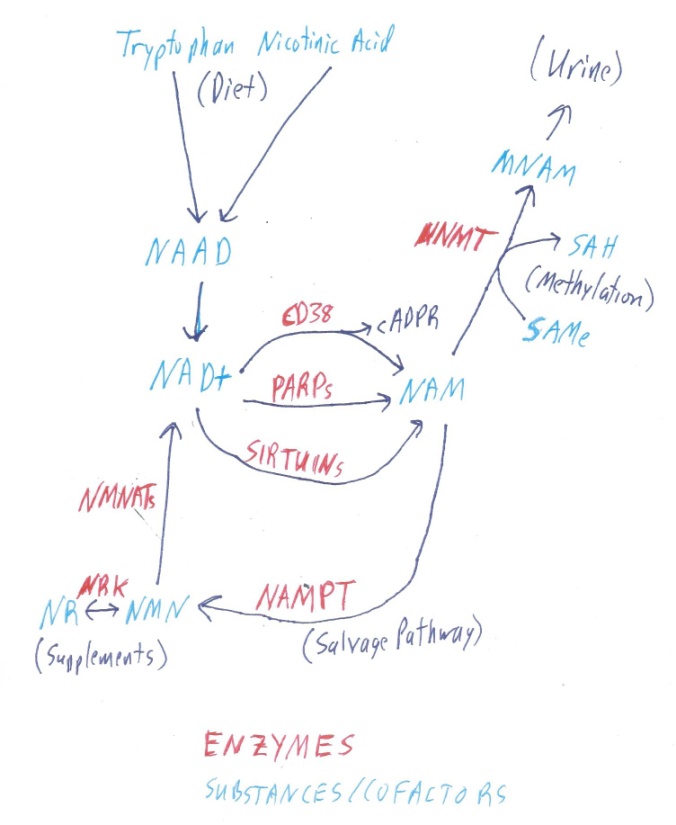 29
NR & NMN supplement
Nicotinamide Riboside (NR) and Nicotinamide MonoNucleotide (NMN) can be taken as supplements to increase NAD+
Both NR & NMN are degraded into NAM in the bloodstream within minutes by CD38 
TRENDS IN BIOCHEMICAL SCIENCES 45:858 (2020) 
CELL METABOLISM 27:1067 (2018)	
NAM quickly crosses cell and mitochondrial membranes and is converted to NAD+ by the NAMPT enzyme of the salvage pathway 
CELL METABOLISM  27:529 (2018)
 SIGNAL  TRANSDUCTION AND TARGETED THERAPY  5:227 (2020)
So both NR & NMN are effective given as supplements
30
Some NR/NMN Animal Studies
NR (human equivalent 1.9 grams/day) given to 700 day-old mice improved mitochondrial and stem cell function and increased average lifespan from 829 days to 868 days
 SCIENCE 352:1436 (2016) 
Conversion of mouse to human dose divide grams/kg by 12.3 
FASEB Journal 22:659 (2008)	
12 months of NMN (human 1.4 grams/day) to middle-aged mice improved insulin sensitivity, eye function and other age-related pathologies
 CELL METABOLISM 24:795 (2016)	
NR (human equivalent 1.9 grams/day) given to mice fed a high-fat diet showed improved insulin sensitivity and mitochondrial function
 CELL METABOLISM  15:838 (2012)
31
SomeNR/NMN Human Studies
NR randomized/crossover supplementation to healthy middle-aged or older humans in a clinical trial boosted NAD+,  reducing blood pressure and arterial stiffness 
NATURE COMMUNICATIONS 9:1286 (2018)	
NR randomized supplementation to healthy middle-aged adults receiving 100mg, 300mg or 1000mg on 3 test days, separated by one-week periods boosted NAD+ 12%, 46%, and 46%
NATURE COMMUNICATIONS 7:12948 (2016)
32
Nuchido TIME+ supplement
Developed by Nichola Conlon, PhD 
Nuchido TIME+ boosts NAD+ by effects on 3 different enzymes
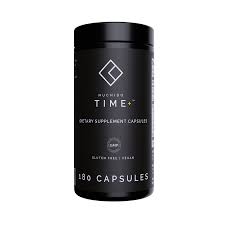 33
Nuchido TIME+ ingredients/actions
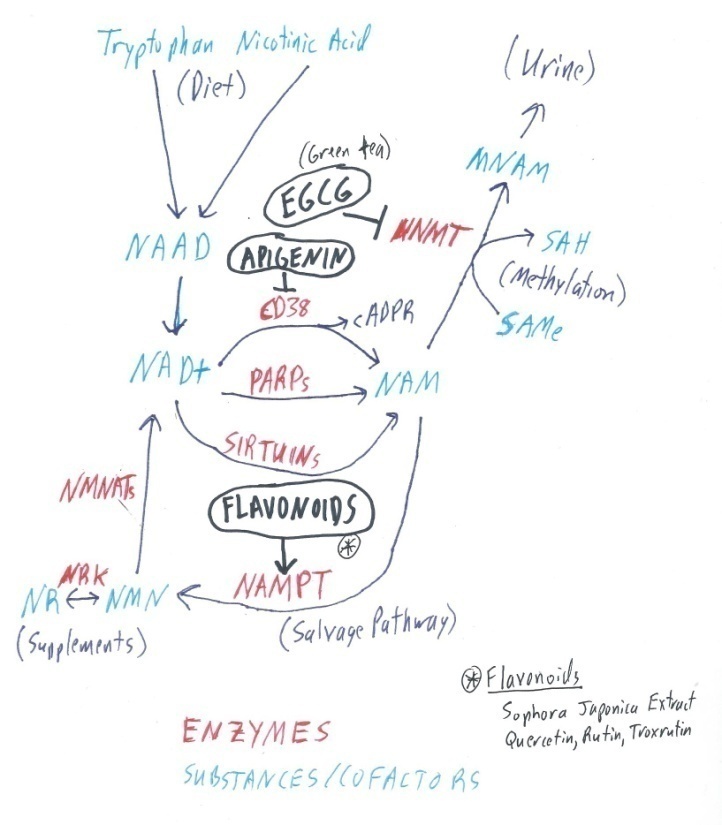 34
Nuchido TIME+ ingredients/actions
Apigenin and Quercetin inhibit CD38. Apigenin inhibits CD38 about one-third more than Quercetin 
DIABETES 62:1084 (2013)
Epigallocatechin gallate (EGCG) and other grape-seed extracts stimulate NAMPT enzyme
SCIENTIFIC REPORTS 5:10954 (2015)
I  cannot find a citation of a component of TIME+ inhibiting NNMT
NNMT is primarily active in liver, but also in adipose tissue, being beneficial in  the liver, but harmful in adipose tissue
CELL METABOLISM 2:200 (2015)
NNMT cannot cause methyl donor depletion in the liver because of high levels of activity of many liver methyl donors
NATURE MEDICINE 21:887 (2015)
[Note: Aerobic and resistance exercise increase skeletal muscle NAMPT, and can elevate levels in older (over 54) exercisers to levels seen in younger (under 36) exercisers]
PHYSIOLOGICAL REPORTS 7:e14139 (2019)
35
LIFESPAN by David Sinclair, PhD
Acclaimed by some to be the best anti-aging book since Aubrey de Grey’s ENDING AGING
Dr. Sinclair (world NAD+ expert) writes that he takes one gram of NMN and one gram of resveratrol daily
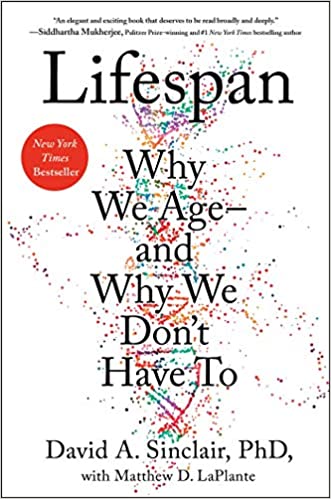 36
Resveratrol
Resveratrol is the most potent natural molecule that activates SIRT1
MOLECULES 25:4554 (2020)
Some synthetic molecules are more potent activators 
OXIDATIVE MECIDNE AND CELLULAR LONGEVITY 2019:8765954 (2019)
Resveratrol mainly activates SIRT1, but can also increase activity of SIRT3 and SIRT5
PHARMACOLOGY & THERAPEUTICS 188:140 (2018)
37
Resveratrol
Ingested resveratrol is converted to sulphate conjugates in humans within 30 minutes, but the metabolites have a half-life over nine hours and may themselves be effective
NATURE REVIEWS DRUG DISCOVERY 5:493 (2006)
Overweight human adults given 200mg/day resveratrol for 26 weeks showed decreased body fat, HbA1c (glycated hemoglobin), and increased hippocampal functional connectivity
THE JOURNAL OF NEUROSCIENCE 34:7862 (2014)
320 mg of quercetin was included to reduce resveratrol sulphonation
XENOBIOTICA 30:857 (2000)
Resveratrol has been shown to extend maximum lifespan of killifish 59%, but whether sulphonation occurs in killifish is unknown
CURRENT  BIOLOGY 16:296 (2006)
38
My Most Recent NAD+ Protocol
Monday to Friday with meal 
Nicotinamide Riboside (NR) 4 x 250mg capsules  (1 gram)
Nicotinamide MonoNucleotide (NMN) 8 x 125mg capsules (1 gram)
Optimized Resveratrol (Life Extension) 2 x 250mg capsules (1 gram)
150 mg quercetin per capsule
10 mg fisetin per capsule
Nuchido TIME+ x 6 
Evaluation of results?  N=1, no control group
No readily available commercial test for assessing blood or tissue NAD+ levels
39